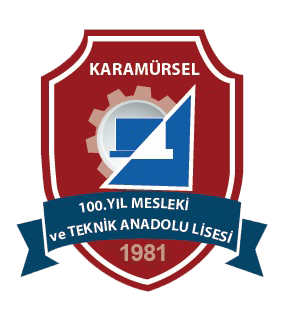 Photoshop Dersleri
Magic Wand Tool (Sihirli Değnek Seçim Aracı)
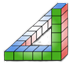 Ahmet SAN-Karamürsel
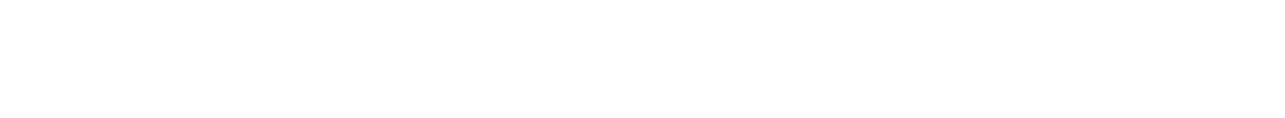 Magic Wand Tool (Sihirli Değnek Seçim Aracı)
Belirli bir renk veya ton aralığına sahip alanları hızlıca seçmek için kullanılan bir seçim aracıdır. Bu araç, özellikle tek tip renkler içeren bölgeleri seçmekte çok etkilidir.İşlevleri ve kullanım alanları şunlardır:Hızlı Seçimler: Bir alana tıkladığınızda, seçilen pikselin rengine ve tolerans değerine bağlı olarak, o renkle benzerlik gösteren komşu alanları seçer.Renk Bazlı Seçimler: Arka planı ya da belirli bir rengi kolayca seçip değiştirmek, silmek veya düzenlemek için kullanılır.Karmaşık Seçimlerin Basitleştirilmesi:Düz renk arka planlar, gökyüzü, tek renkli nesneler gibi basit ve belirgin alanları seçmek için idealdir.Kısa yolu w dir.
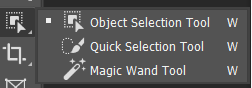 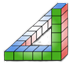 Ahmet SAN-Karamürsel
Magic Wand Tool (Sihirli Değnek Seçim Aracı)
Araç seçildikten sora Çalışılan alandaki nesleler üzerinde tıklanarak seçim yapılabilir
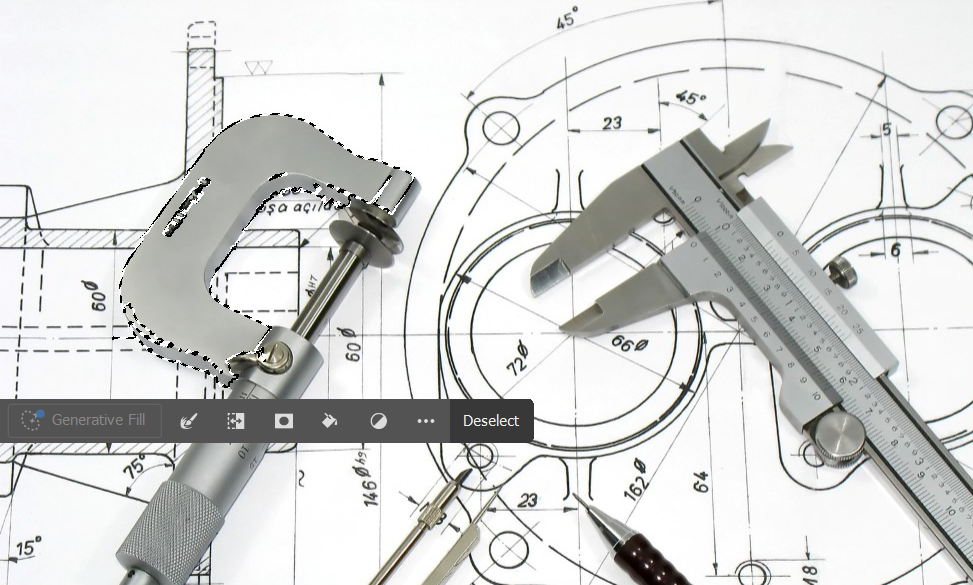 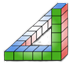 Ahmet SAN-Karamürsel
Magic Wand Tool (Sihirli Değnek Seçim Aracı)
Komut seçildiğinde aşağıdaki araç çubuğu aktif olur
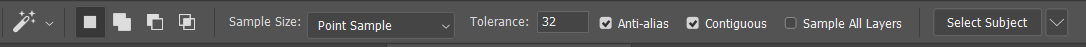 New Selection: Yeni bir seçim yaparken işaretlenir.
Add to Selection: Seçili alana yeni seçim alanları ilave edileceğinde işaretlenir.
Subtract from Selection: Seçim alanından bazı bölgeleri çıkartılacağı zaman işaretlenir.
Simple Size: Tek bir tıklama ile seçilecek alan ile ilgili ayar yapılır
Tolerance : Seçimde renk farklılıklarının toleransları belirlenir
Sample All Layers : Seçimleri bütün layerleri esas alarak yapılması için işaretlenir
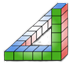 Ahmet SAN-Karamürsel
Alt Tuşu basılı durumda seçim yapılırsa: Seçili alandan yeni seçim alanını çıkarılır
Shift Tuşu basılı durumda seçim yapılırsa:  Seçili alandan yeni seçim alanını ekler
Alt+Shift Tuşu basılı durumda seçim yapılırsa Önceki seçim alanı ile yeni seçilen alanın kesişen bölgelerinin kalması istendiğinde işaretlenir
MAGİC WAND TOOL İŞARETLEME ARACI İLE İLGİLİ BAZI ÖZELLİKLER
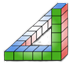 Ahmet SAN-Karamürsel
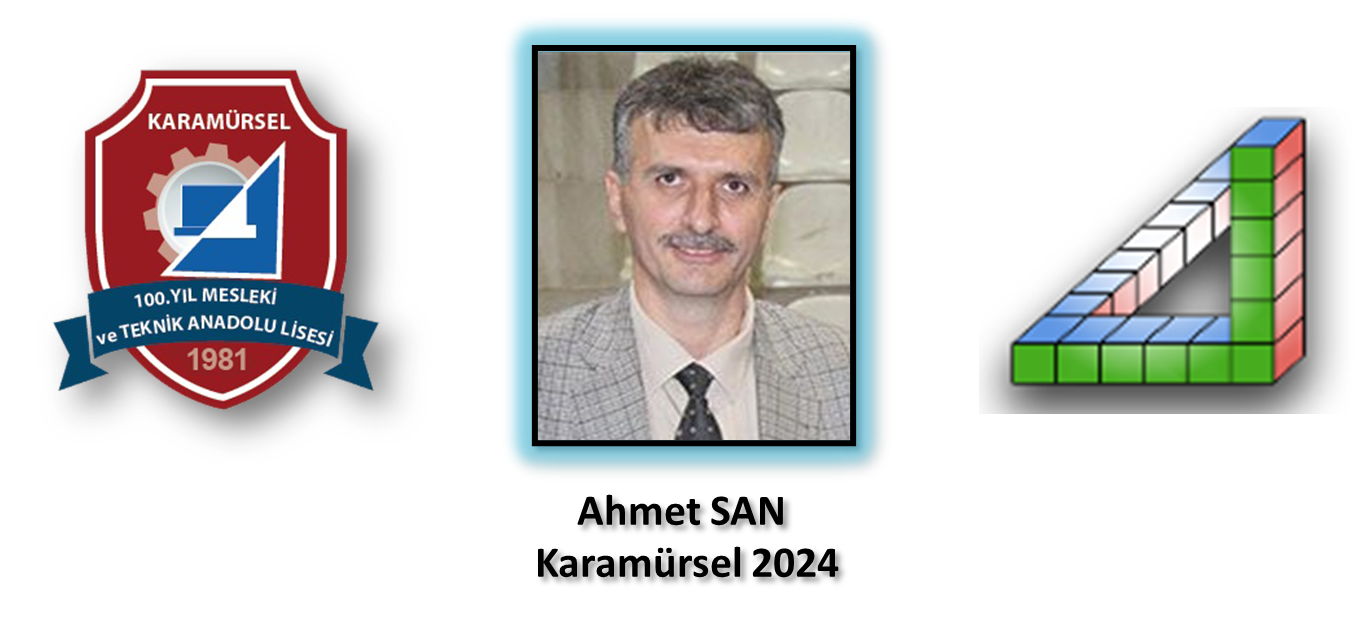 Ahmet SAN
Karamürsel 2025
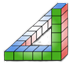 Ahmet SAN-Karamürsel